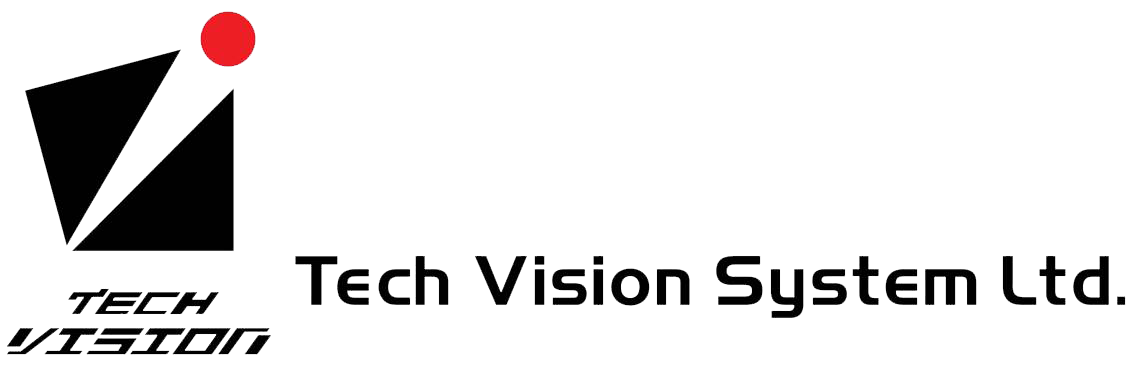 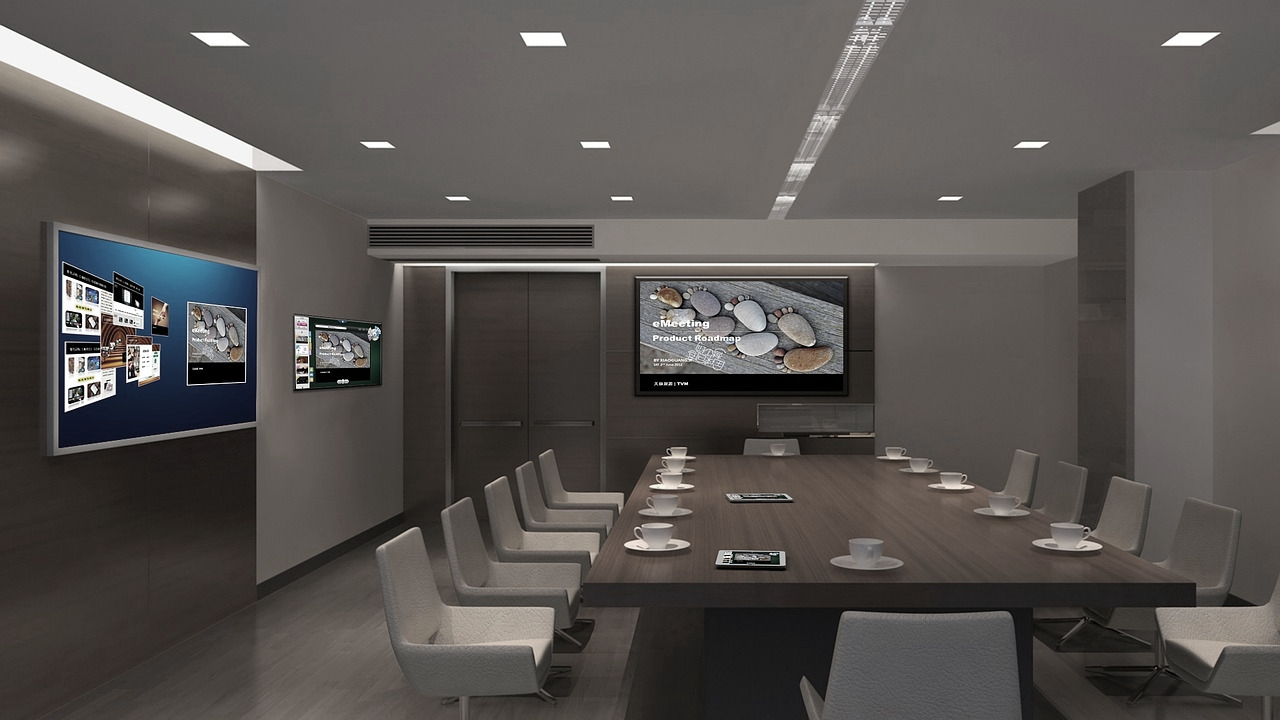 智慧互動教室 A403
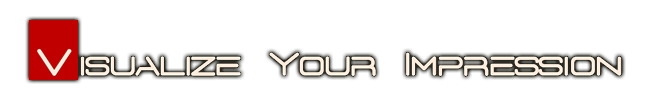 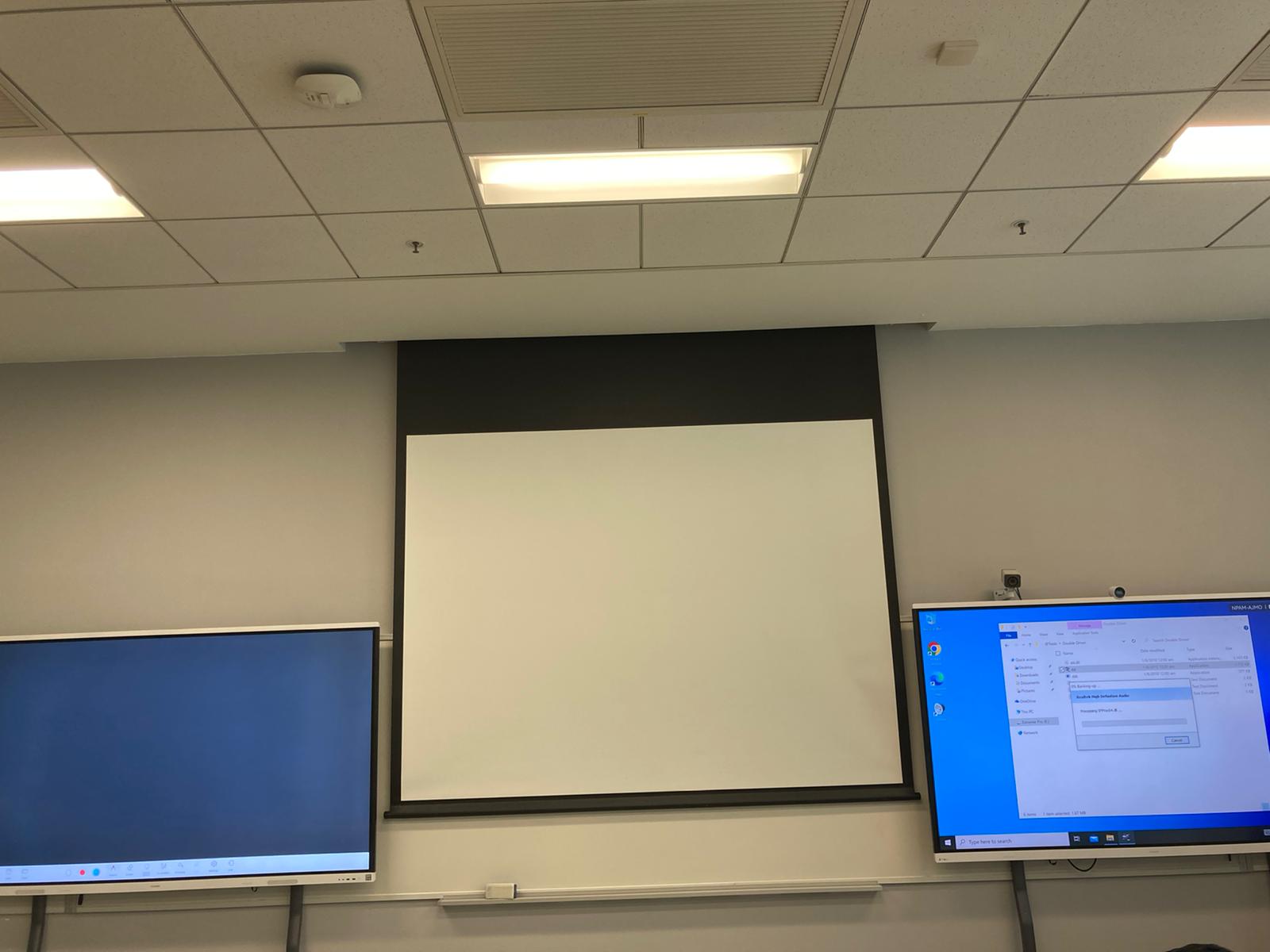 Ideahub S2 (mian board with Window PC -  Right board)
Ideahub Board 2 (left board)
USB Connect to the Right Board’s Windows
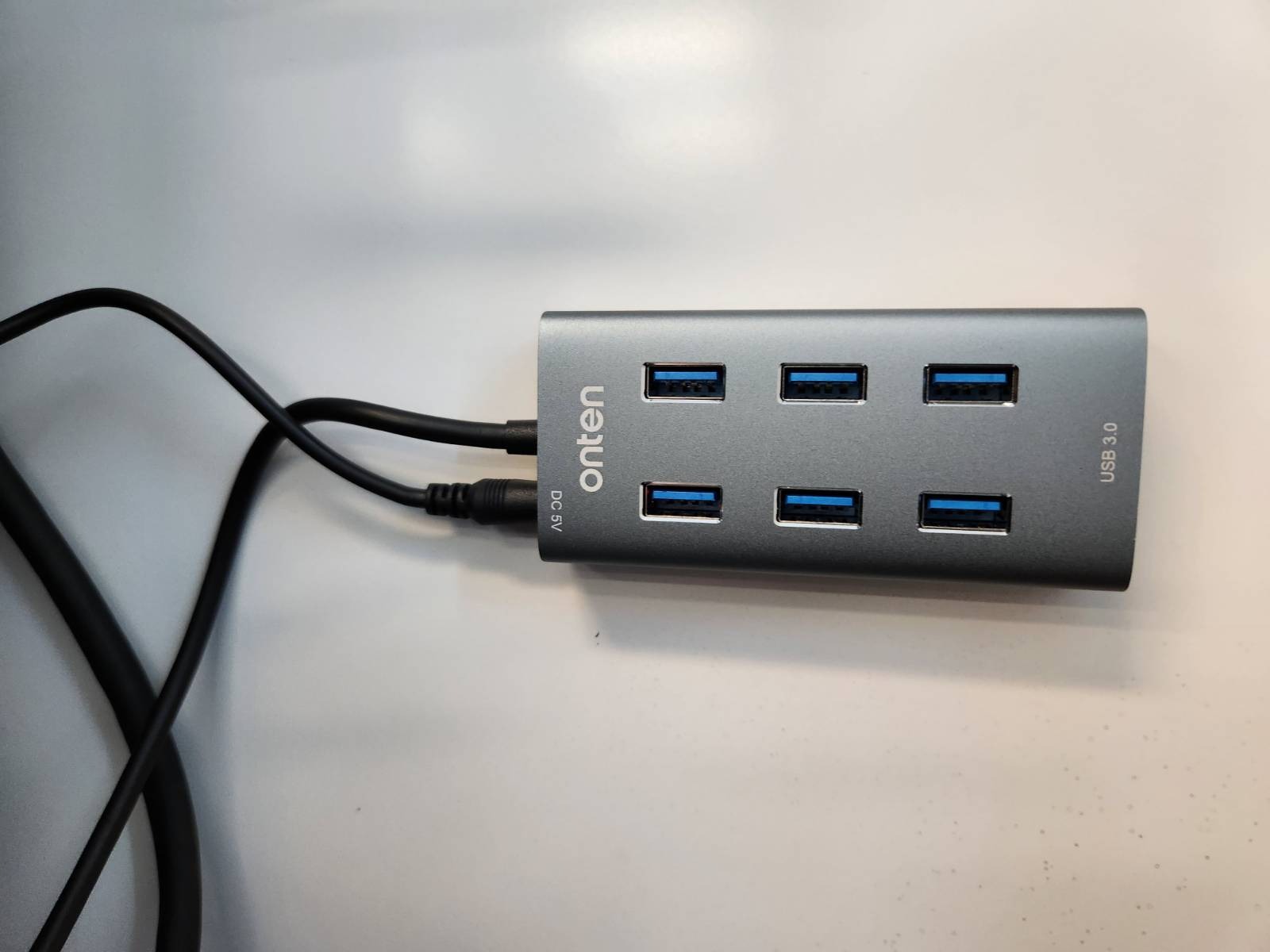 Wireless Keyboard and Mouse for the Right Board’s Windows
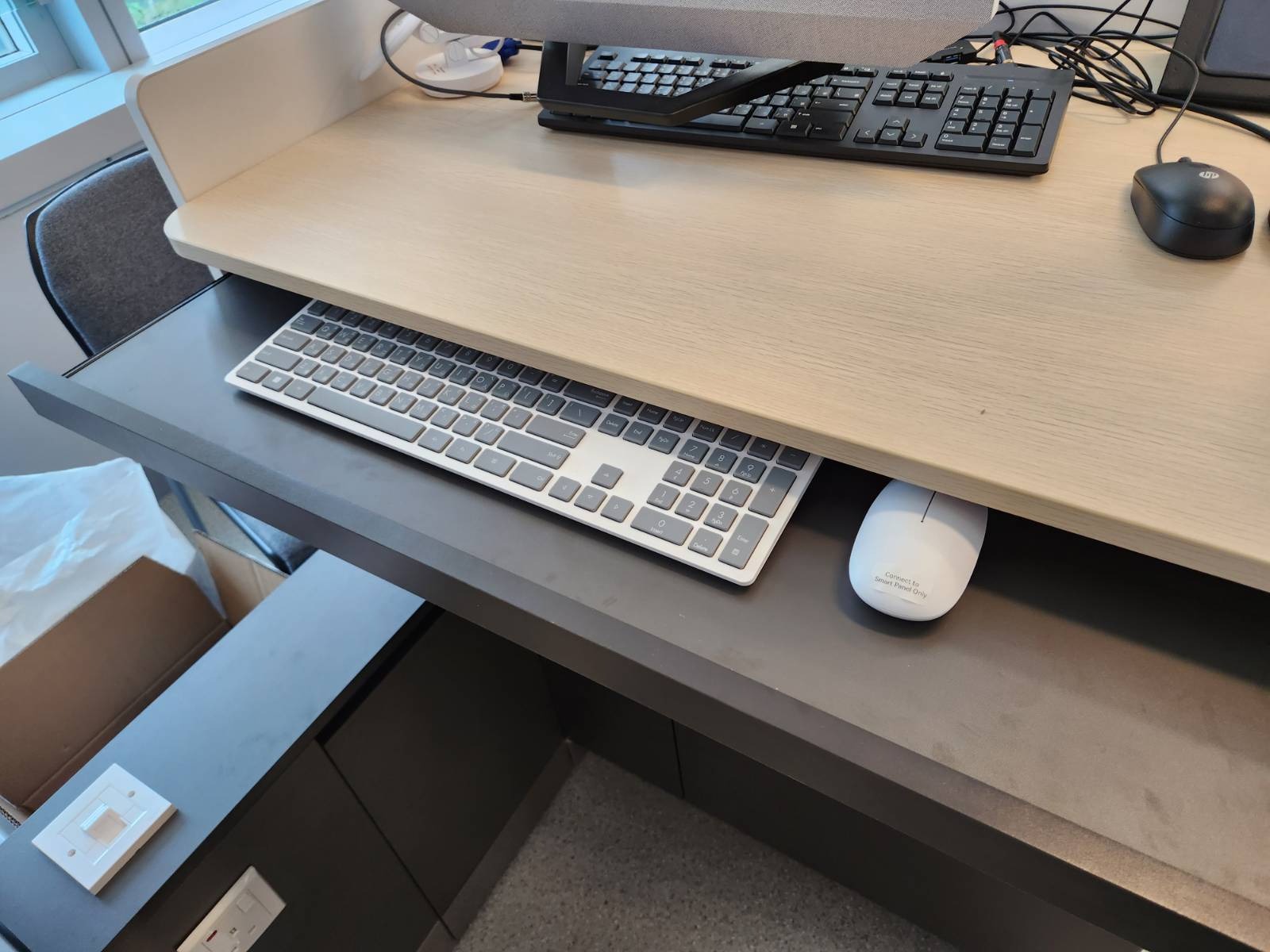 Right board Main Page
Built-in white board button
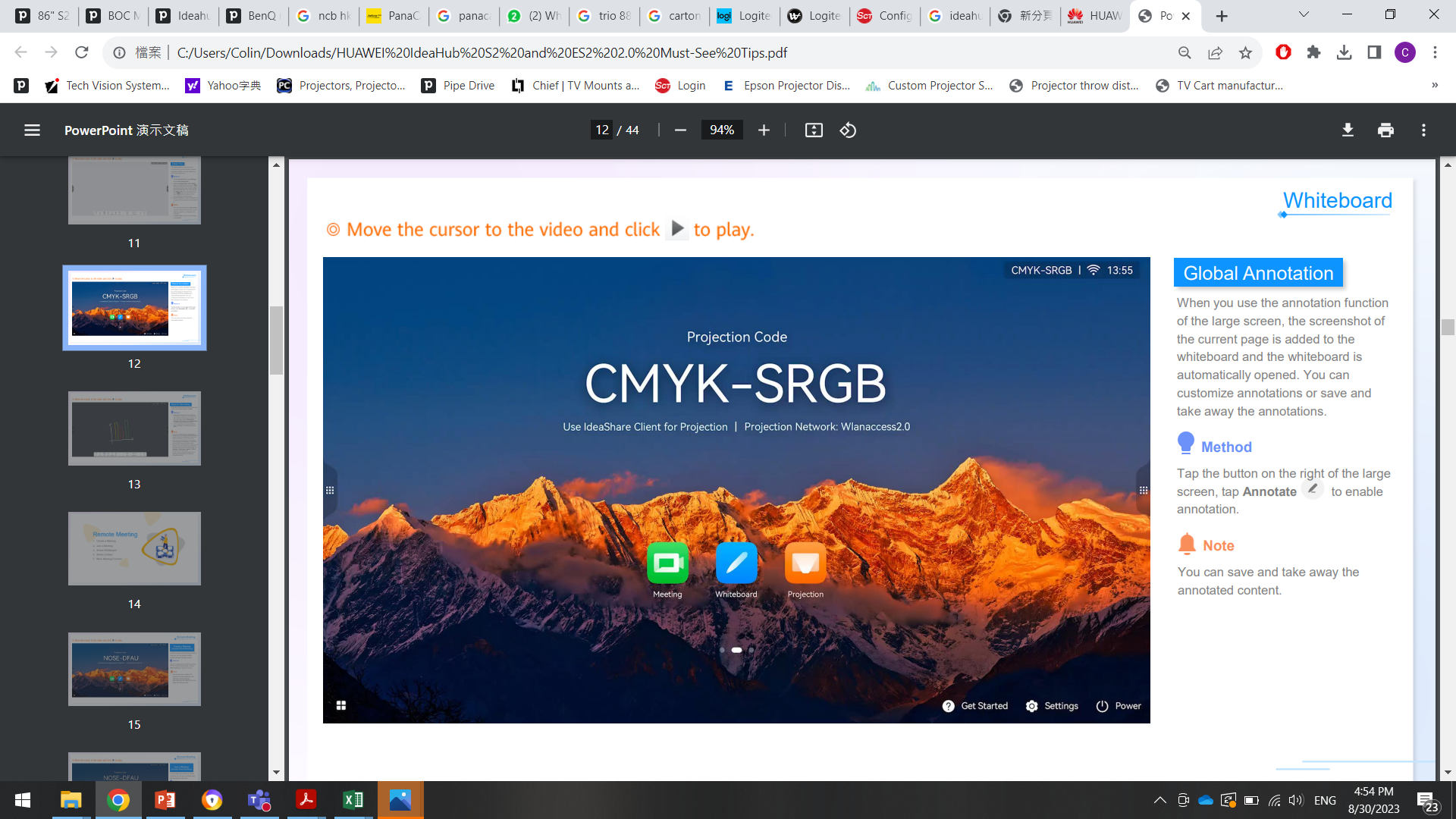 Not available for this system
Connect to ASUA VC or Ideahshare wireless dongle
1.
3.
Turn on the Switch
2.
Turn on the Power button
Short-cut Button to change the setting (both left side and right side of the panels
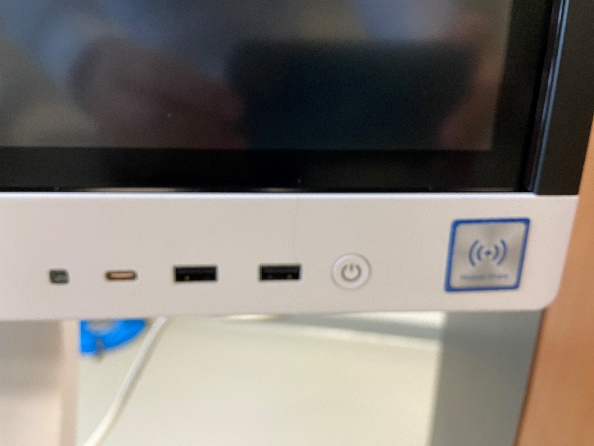 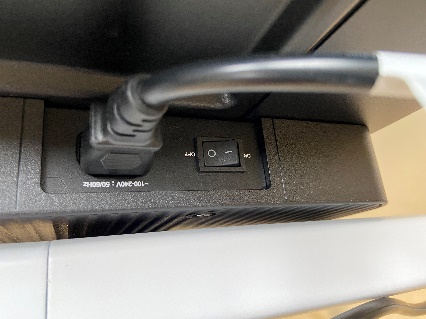 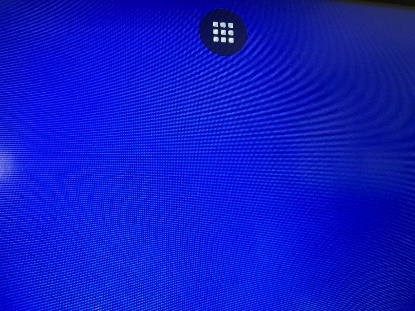 Right board short-cut
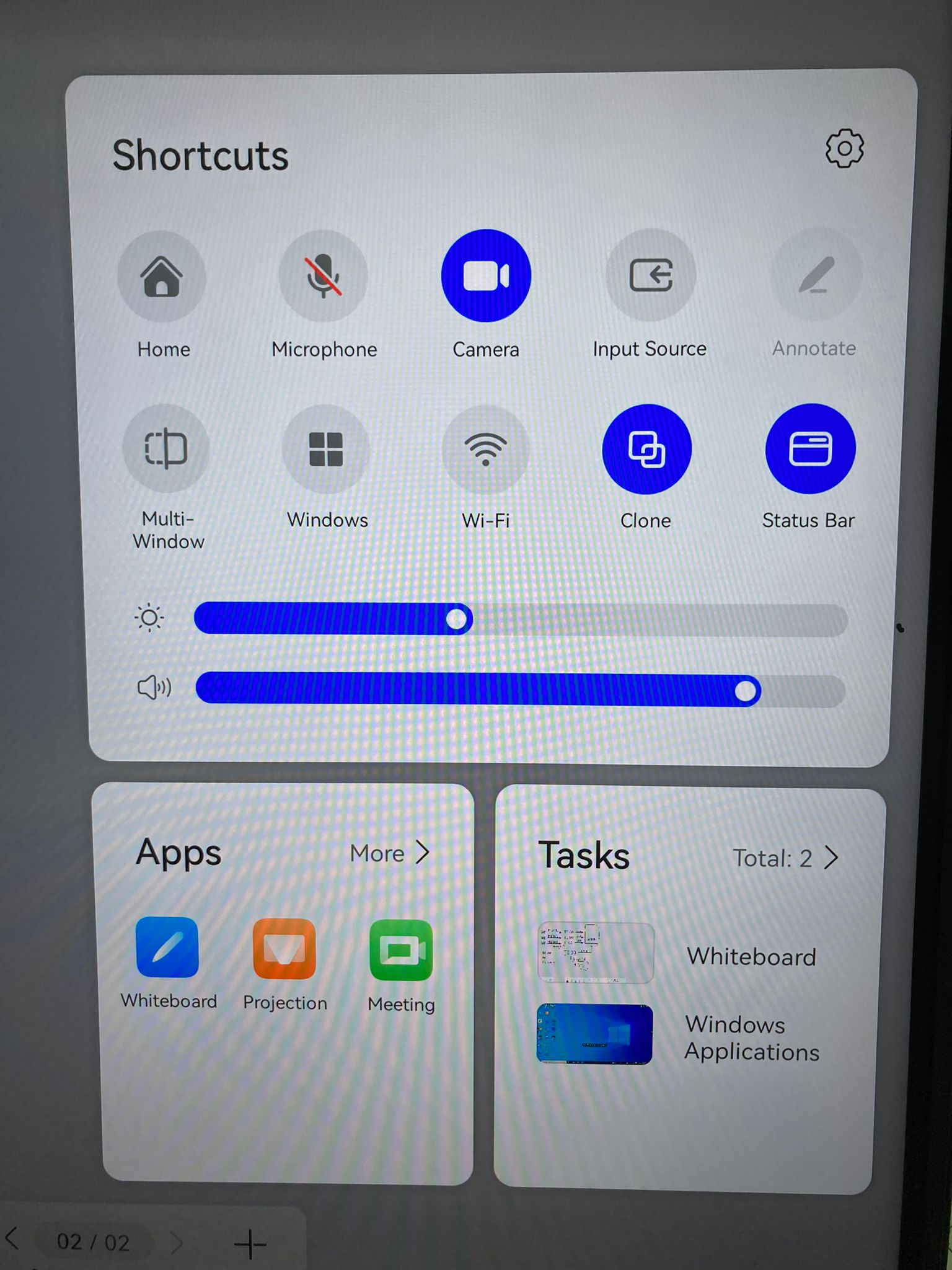 Camera (not apply in this system)
Mic on/off for video conference (right board built-in PC)
Wireless Projection for lectern ASUS PC
Screen capture and annotate on whiteboard (not on Windows)
Home (Default Screen)
Video signal sync to left board, Clone button has to be blue
Right Board built-in Windows Switching
Not apply in this system
Screen Brightness
Speaker Volume
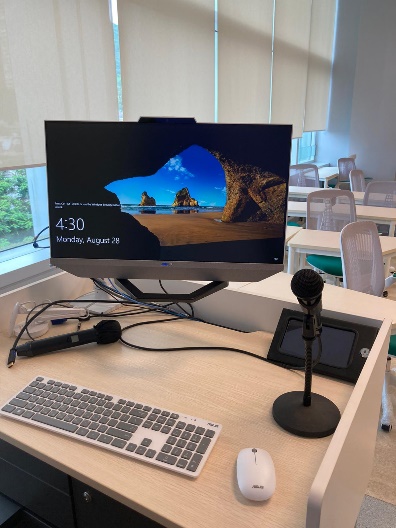 Whiteboard
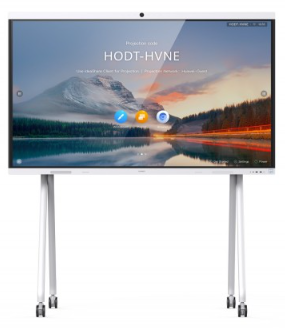 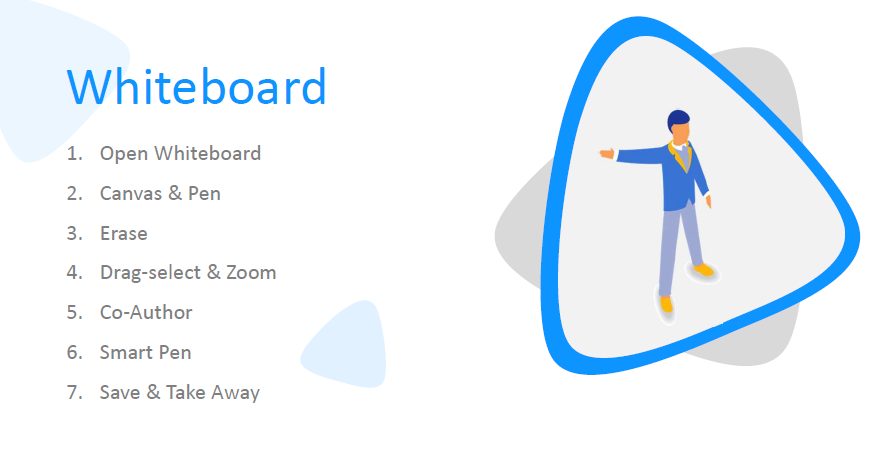 IdeaHub B2
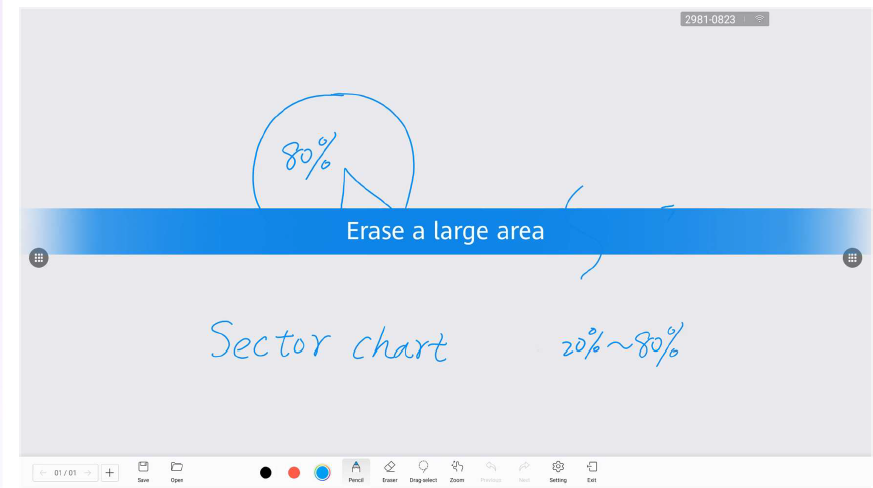 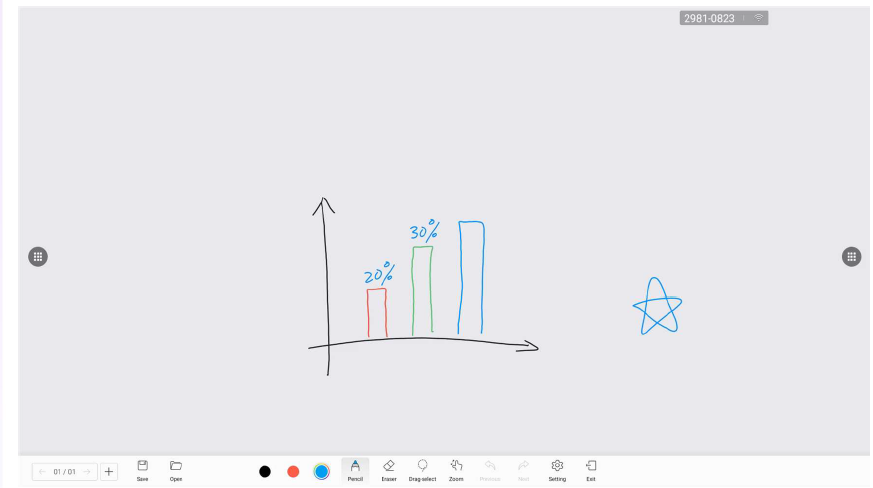 Pen and Brush for the Smart TV
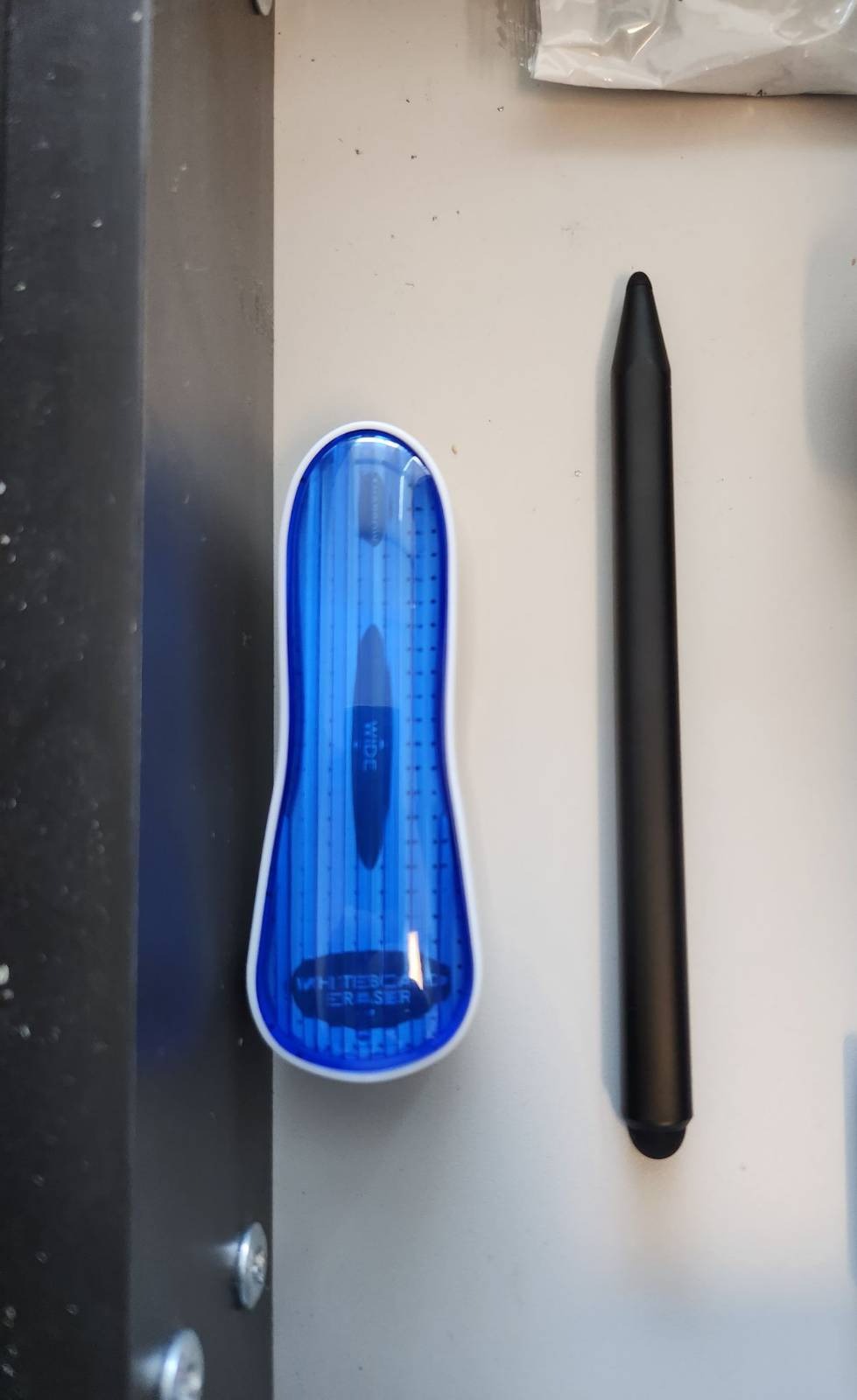 You can find them in the Lectern Drawer.
Save and take whiteboard content (both left and right board)
Save: After Whiteboard Local Storage is enabled, you can save the whiteboard content locally or export the whiteboard content to a USB flash drive (in .cwbor .pdf format).

USB-A port located at the front right of the board
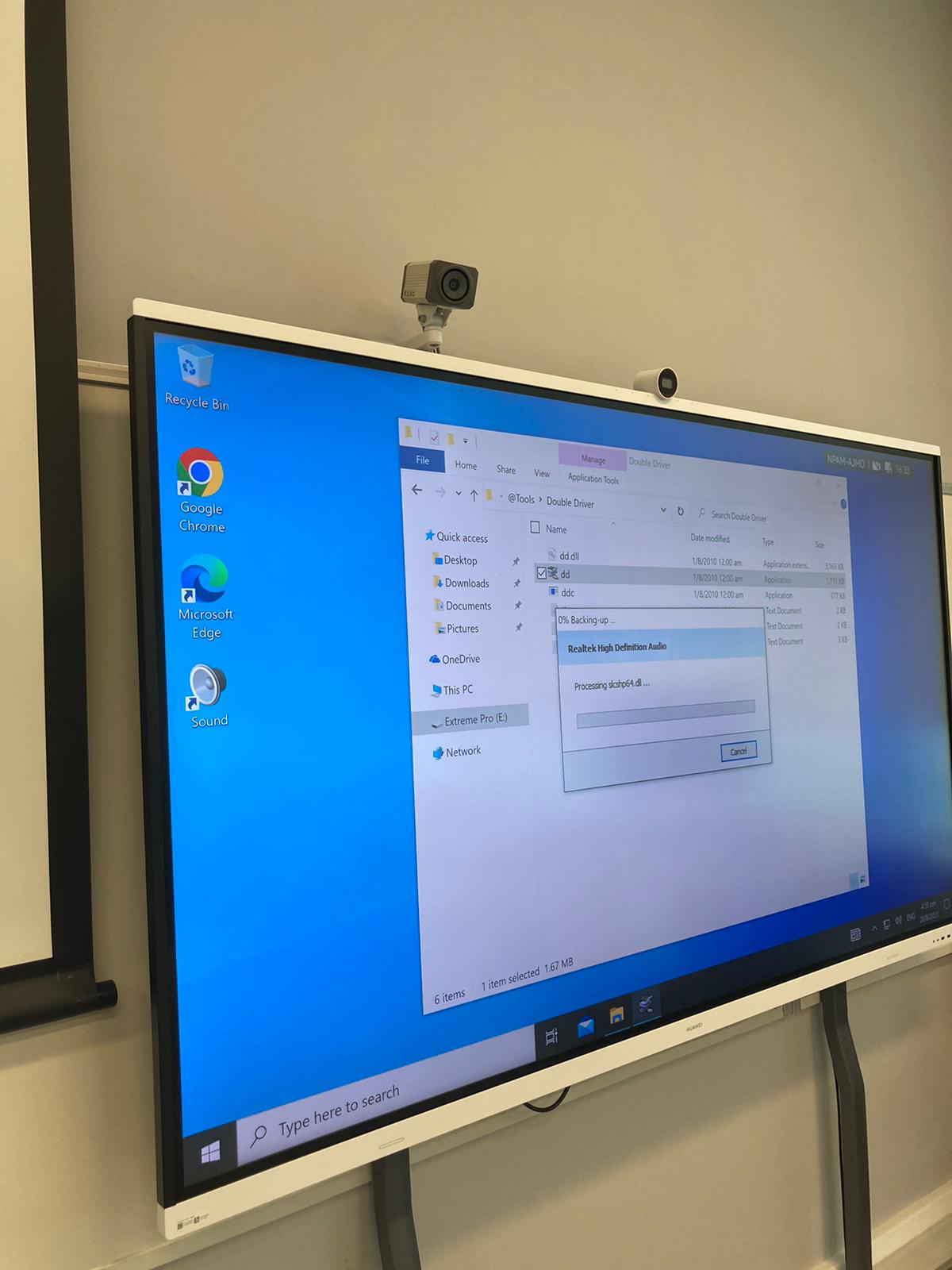 Tracking camera
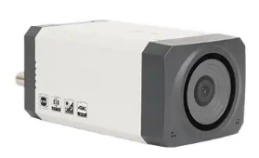 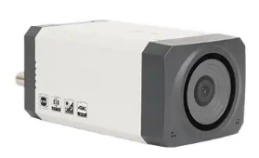 Tracking camera only operate on either right board built-in PC or lectern touch PC  
User can choose which PC the tracking camera connected to
By pressing USB selector button, which locate behind the right board
Blue light on 1 measn tracking camera connect board built-in PC, on 2 means ASUS PC
Tracking Camera
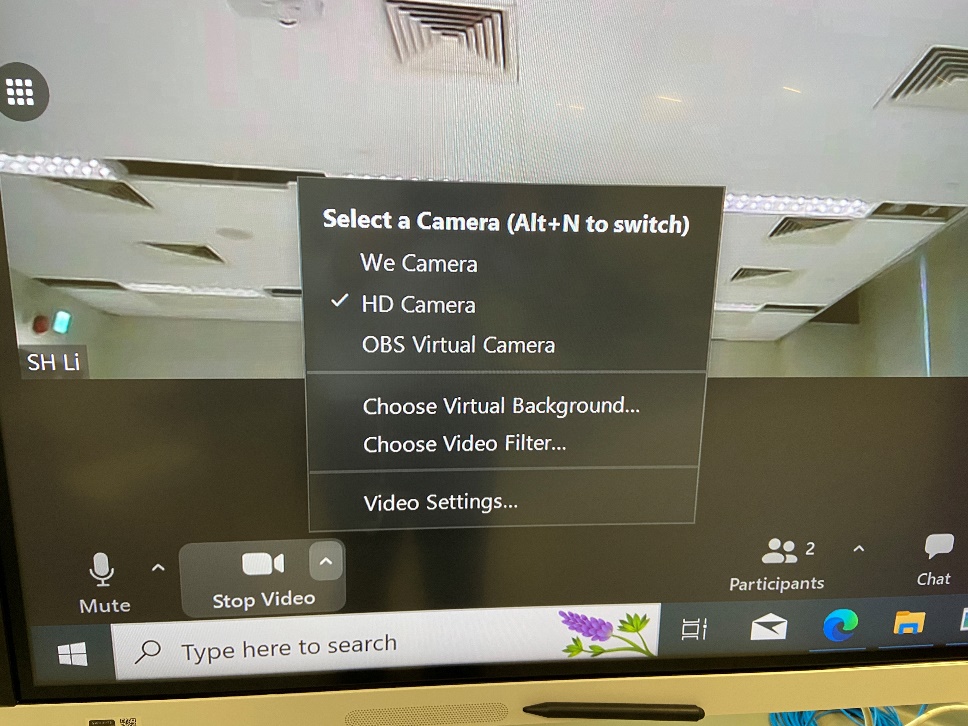 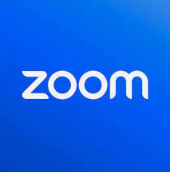 Zoom Meeting: 
- Choose HD Camera (Camera tracking will follow the teacher)
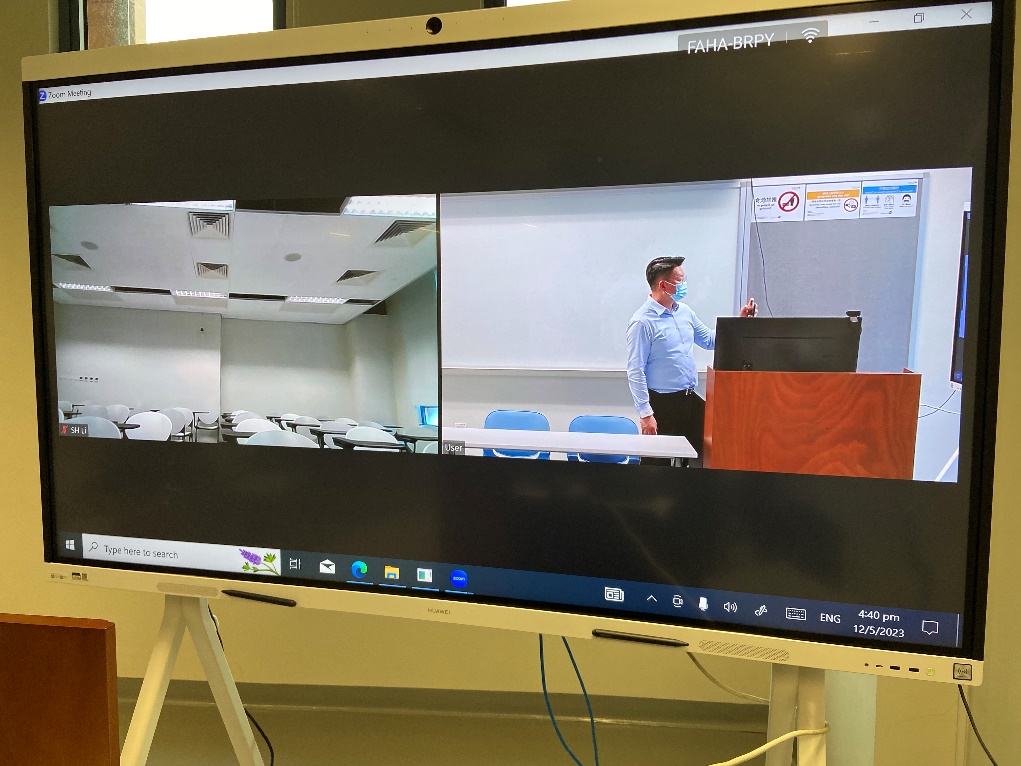 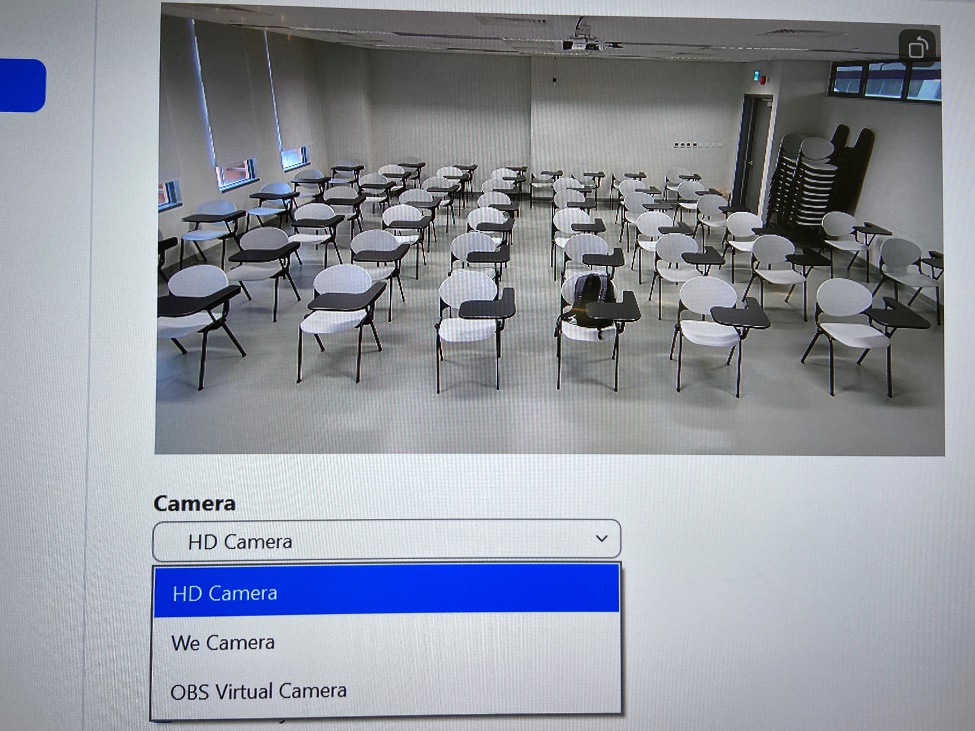 Wireless Presentation Methods to Ideahub (right board only):
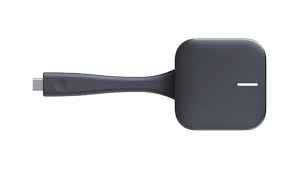 Plug in the type-C USB Dongle to computer USB Port
Press the button once the LED light stip flashing  and mirror the image to the screen  
You need to install the IdeaShare Key app on your PC for the first time, which facilitates further projection. • Windows: Double-tap the drive or IdeaShare Key.exe in the drive path to manually complete the installation. • macOS: Double-tap IdeaShareKeySetup in the drive path, install it, and complete the authorization
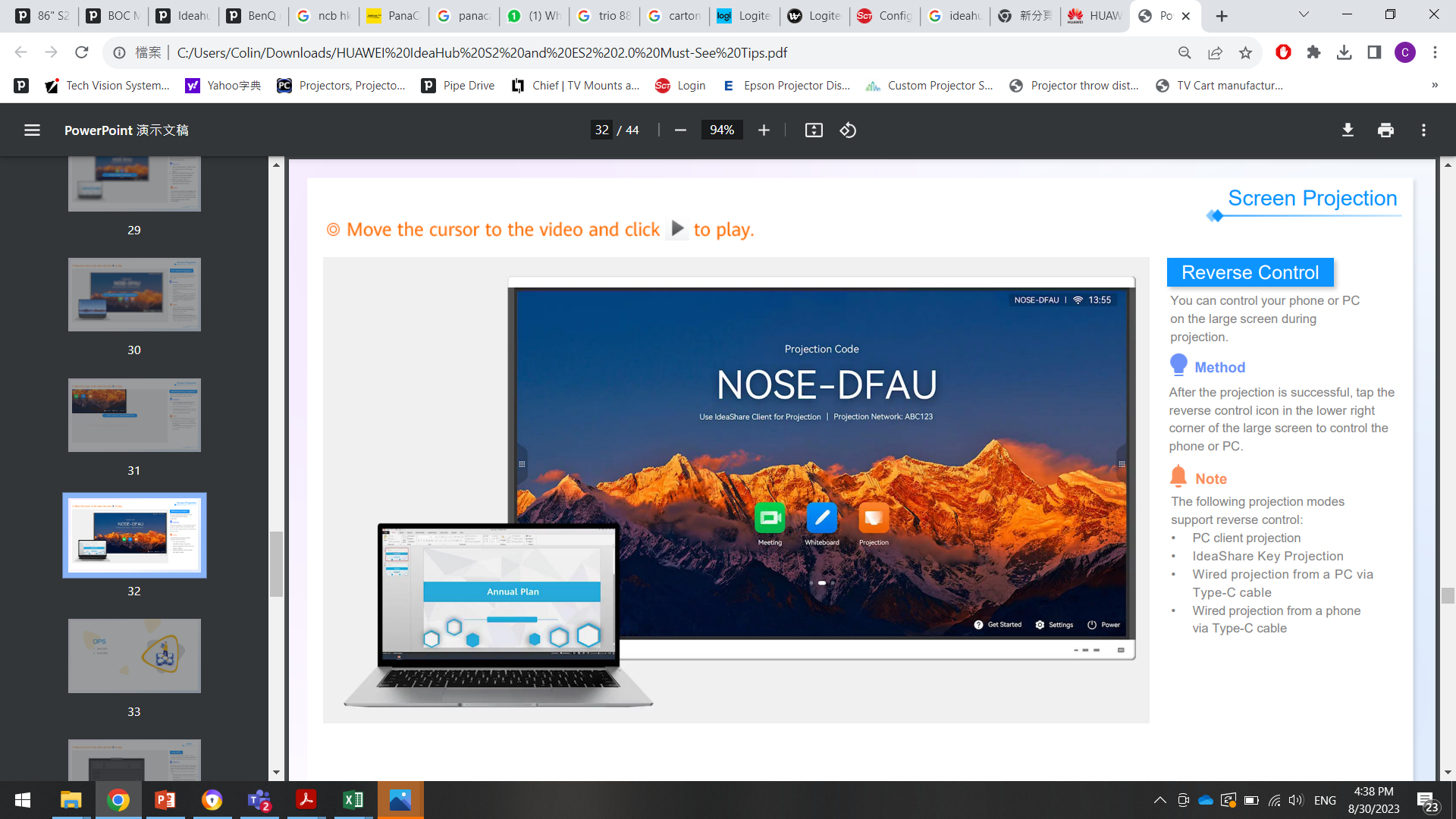 Turn off the system
3.
2.
Choose “Shut Down”
1.
Click the Power button
Menu Button
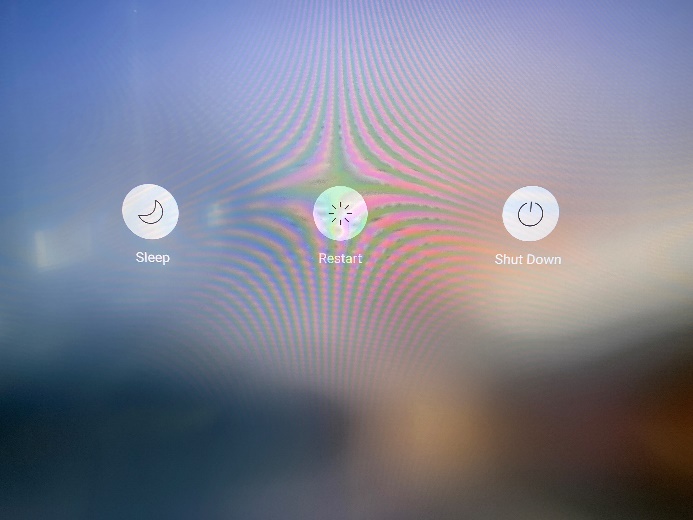 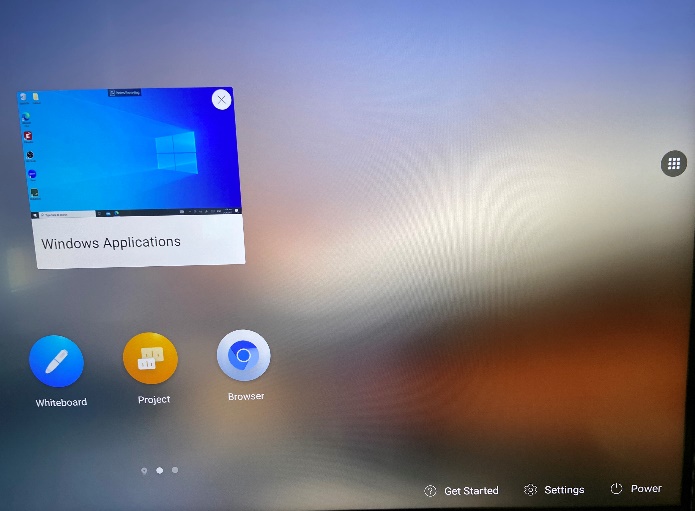 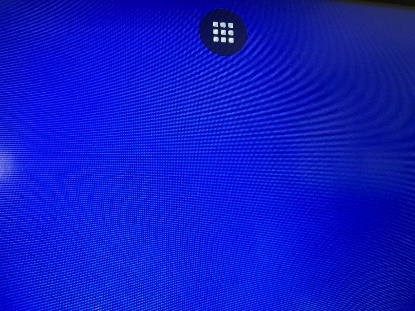 4.
OPS is Shutting down
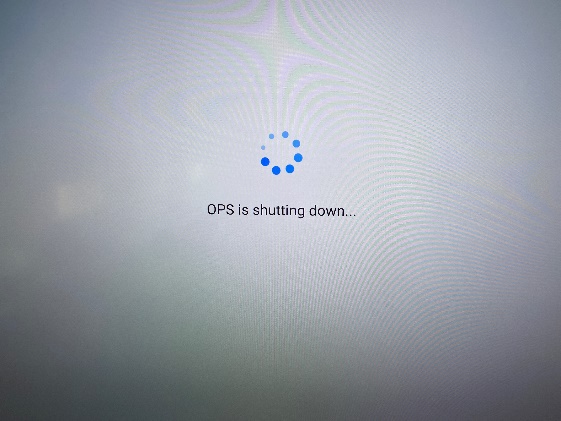 Contact Us